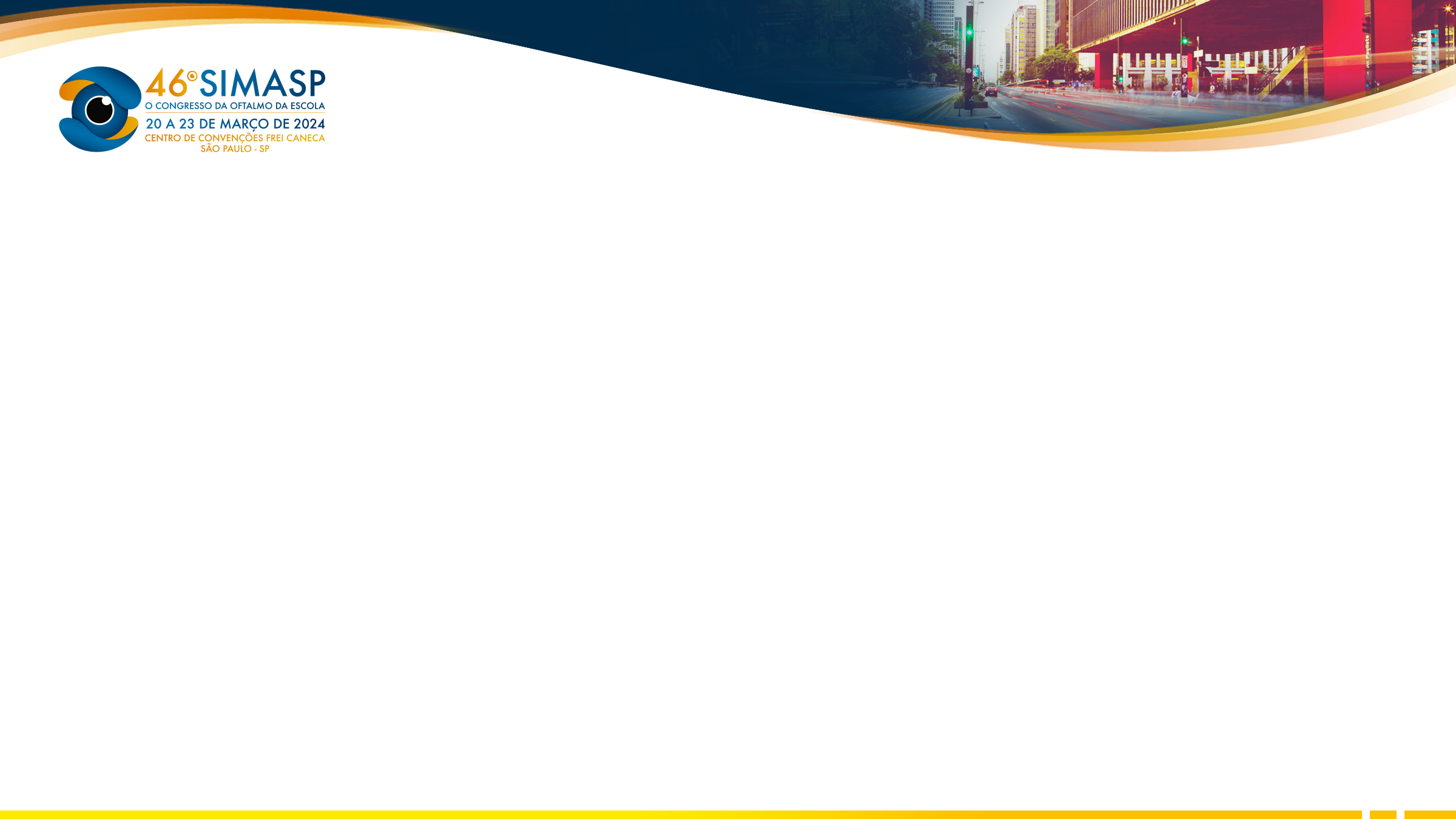 Bolha Disestésica Pós-Trabeculectomia
Isabella Thomas
Instituto Paulista de Estudos e Pesquisas em Oftalmologia
A imagem ilustra uma bolha disestésica, quatro anos após trabeculectomia em olho direito. Trata-se de um paciente do sexo masculino, 65 anos, que procurou atendimento referindo lacrimejamento, sensação de areia e fotofobia discreta. 	Ao exame de biomicroscopia, observou-se bolha fibrosa, fina, com vasos túrgidos circundantes, além de ceratite em região superior. Seidel negativo. 
	Em relação ao tratamento clínico, foi prescrito colírio lubrificante sem conservante e pomada oftalmológica com retinol, aminoácidos, metionina e clorafenicol. Além disso, a reabordagem da bolha foi necessária. Visto que a pressão intraocular estava controlada, foi indicado um recobrimento.
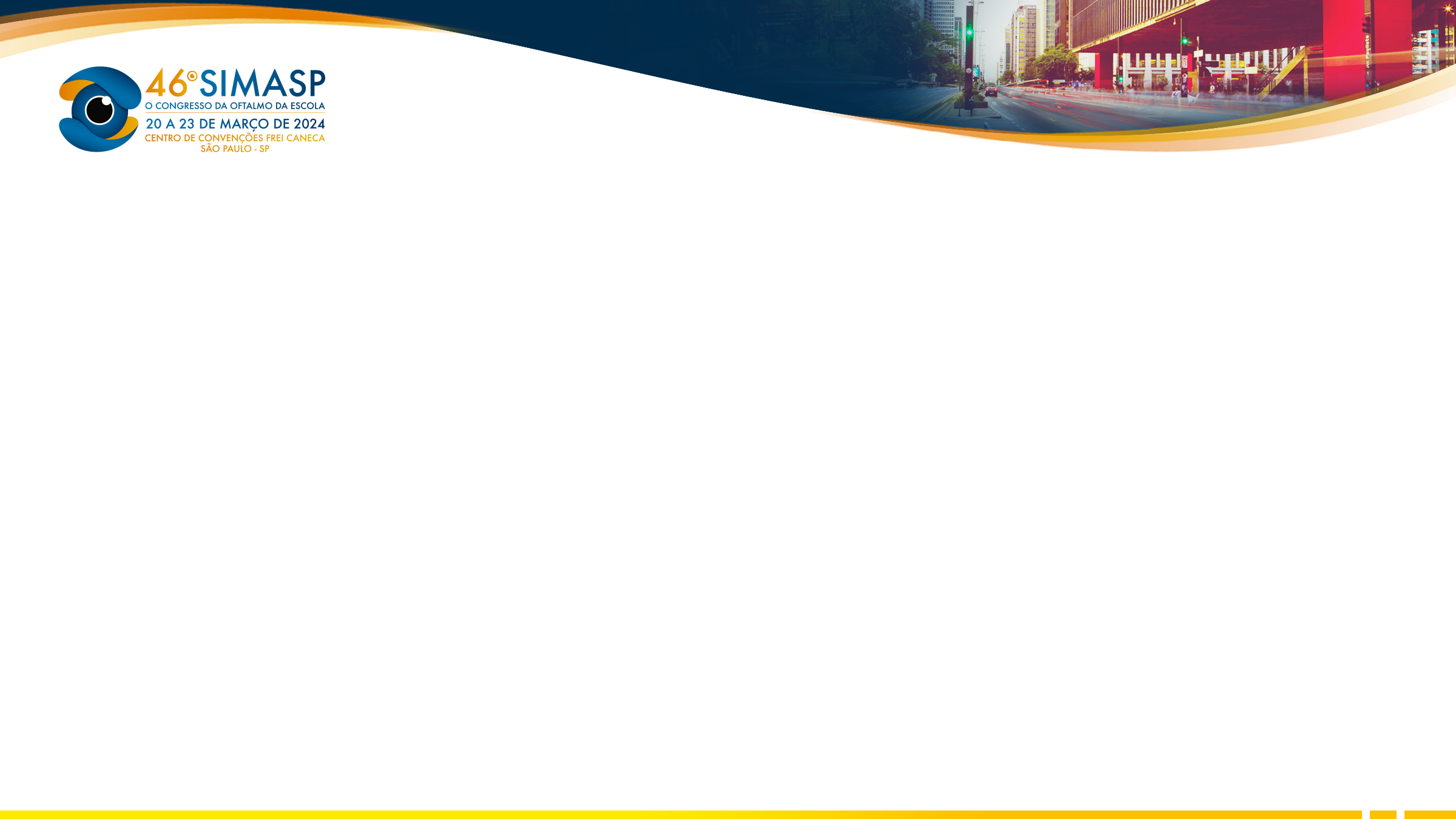 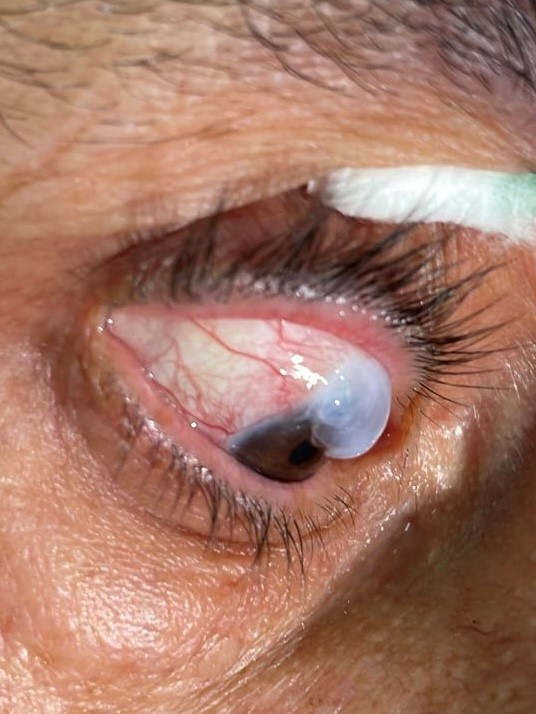